ΠΡΟΣΚΛΗΣΗ
		Με χαρά προσκαλώ όλους τους φίλους, διαδικτυακούς και μη, 
να παρακολουθήσουν την Ετήσια Πολιτιστική Εκδήλωσητου ΟΜΙΛΟΥ ΟΔΟΝΤΙΑΤΡΩΝ ΛΟΓΟΤΕΧΝΩΝ ΚΑΛΛΙΤΕΧΝΩΝτο Σάββατο 19 Νοεμβρίου 2022 και ώρα 6μμστο κτήριο της Σχολής Κινηματογράφου-Τηλεόρασης, Λ. ΣταυράκουΠατησίων 65, Πεδίον Άρεως, Αθήνα
Κύριος ομιλητής ο Καθηγητής Ενδοκρινολογίας Πανεπιστημίου ΠατρώνΝεοκλής Γεωργόπουλος, με θέμα ο Ερμαφροδιτισμός.
Στο πρόγραμμα περιλαμβάνονται ομιλίες για τη λογοτεχνία, τις εικαστικές τέχνες,και προβολή Video, συνοδεία  των ήχων της Μουσικής ομάδας ¨Τρίηχο¨
Στο χώρο της εκδήλωσης θα λειτουργεί Έκθεση Βιβλίου και Εικαστικών έργων των Μελών
ΚΑΛΛΙΤΕΧΝΕΣ ΠΟΥ ΣΥΜΜΕΤΕΧΟΥΝ ΣΤΗΝ ΕΚΘΕΣΗΑΛΕΞΑΝΔΡΑΚΗΣ ΑΧΙΛΛΕΑΣ-ΑΡΑΒΟΥ-ΠΑΠΑΔΑΤΟΥ ΣΟΦΙΑ-ΑΥΓΕΡΗ ΑΝΝΑ-ΒΑΛΑΒΑΝΗΣ ΔΗΜΟΣΘΕΝΗΣ-ΒΟΥΤΣΙΝΑΣ ΓΙΩΡΓΟΣ-ΓΑΛΑΝΗΣ ΑΓΓΕΛΟΣ-ΓΑΡΕΦΗΣ ΠΑΥΛΟΣ-ΓΑΡΜΠΗΣ ΔΙΟΝΥΣΗΣ-ΓΚΡΟΥΣ ΑΛΕΞΑΝΔΡΟΣ-ΓΛΑΡΕΝΤΖΟΥ ΕΛΕΝΗ-ΔΑΚΟΥΤΡΟΣ ΑΓΓΕΛΟΣ-ΔΕΡΒΕΝΗ ΜΑΡΙΝΑ-ΕΛΕΝΗ-ΔΙΑΜΑΝΤΗ-ΚΗΠΙΩΤΗ ΑΝΘΟΥΛΑ-ΔΟΥΒΙΤΣΑ ΠΟΛΥΑΝΘΗ-ΔΟΥΒΙΤΣΑΣ ΓΕΡΑΣΙΜΟΣ-ΖΕΡΒΟΣ ΠΑΝΑΓΙΩΤΗΣ-ΖΕΡΒΟΥ ΕΙΡΗΝΗ-ΖΥΓΟΜΑΛΑ ΜΑΡΙΑ-ΚΙΤΑ ΕΛΕΝΗ-ΚΟΥΡΗ ΚΑΤΕΡΙΝΑ-ΛΑΓΟΥΒΑΡΔΟΣ ΠΑΝΑΓΙΩΤΗΣ-ΛΑΜΠΡΟΥ ΜΑΡΙΑ-ΛΑΤΙΝΟΣ ΦΩΤΗΣ-ΛΕΥΤΕΡΗΣ ΣΤΑΥΡΟΣ-ΛΟΜΒΑΡΔΑΣ ΓΙΑΝΝΗΣ-ΜΑΥΡΑΕΙΔΟΠΟΥΛΟΣ ΔΗΜΗΤΡΗΣ-ΜΠΑΦΗΣ ΣΠΥΡΟΣ-ΒΙΚΤΩΡ-ΜΠΕΚΙΑΡΗΣ ΛΕΥΤΕΡΗΣ-ΜΠΑΧΑ ΦΛΩΡΑΝΘΗ-ΝΙΑΡΧΟΣ ΓΙΑΝΝΗΣ-ΞΕΝΙΚΟΥΔΑΚΗΣ ΟΘΩΝ-ΠΑΞΙΜΑΔΑ ΧΑΡΙΚΛΕΙΑ-ΤΣΑΚΑΝΙΚΟΥ ΝΙΚΗ
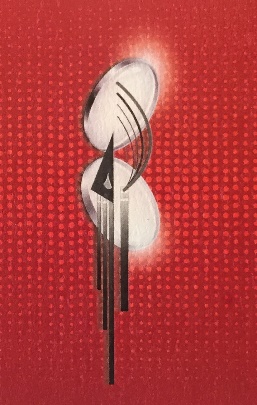